Русский язык
5
класс
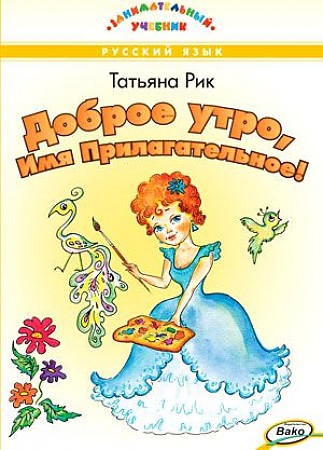 Имя прилагательное

Повторение
Сегодня на уроке мы
Повторим самостоятельную часть речи
Имя существительное.
Вспомним и закрепим часть речи Имя прилагательное.
Научимся правильно согласовывать имена прилагательные с существительными.
Повторение – мать учения!
На какие вопросы отвечают имена существительные?
     		Кто? Что?
2. Какие бывают существительные?
Одушевлённые, неодушевлённые; 
мужского, женского, среднего рода
3. Как изменяются имена существительные?
по числам и падежам
4. Приведите примеры существительных одушевлённых и неодушевлённых, мужского, женского и среднего рода.
                            Собака, земля, стол, отец, дочь, солнце
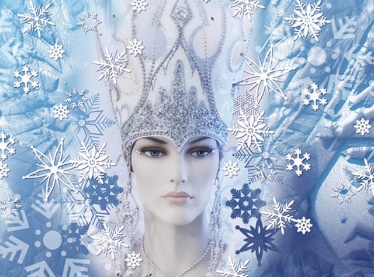 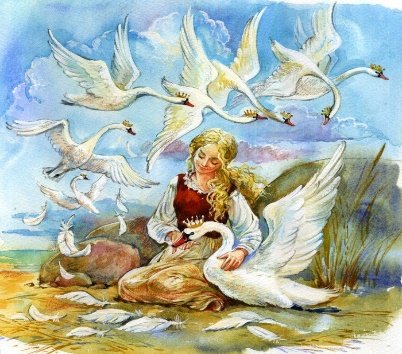 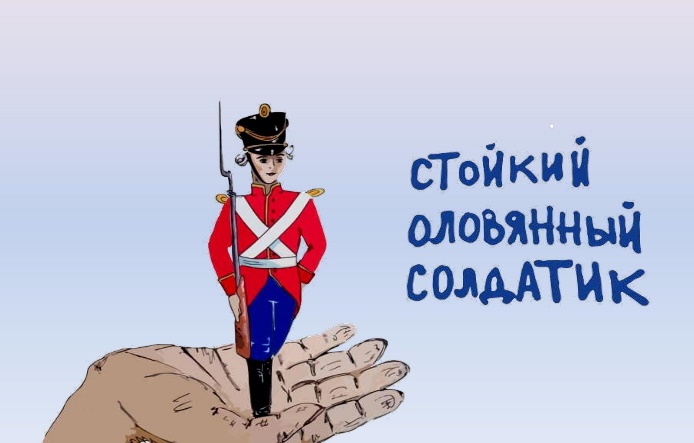 королева
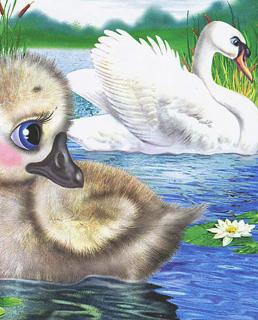 лебеди
солдатик
утёнок
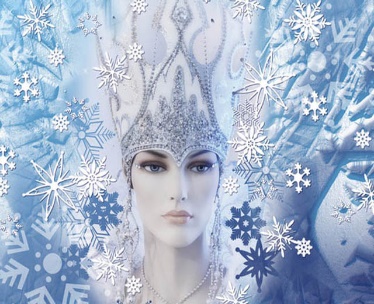 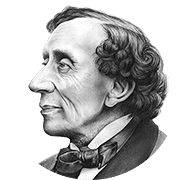 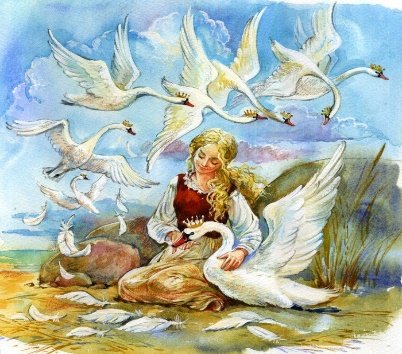 «Снежная королева»
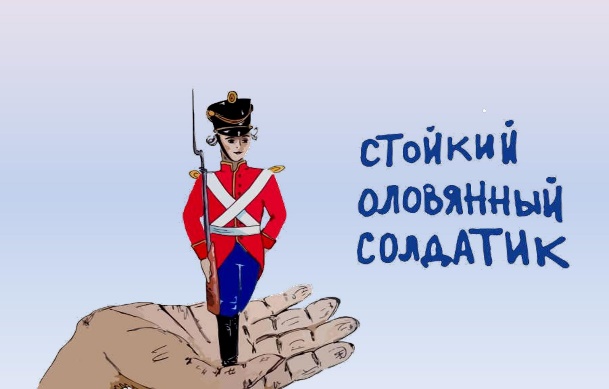 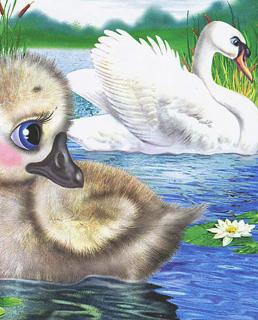 «Дикие лебеди»
«Гадкий утёнок»
«Стойкий оловянный солдатик»
Отгадайте загадку!
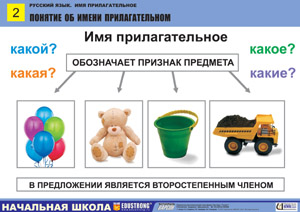 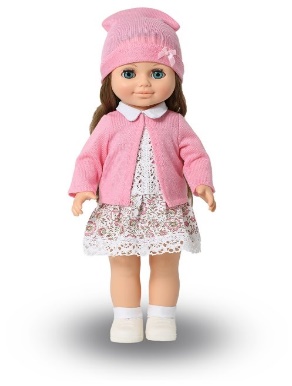 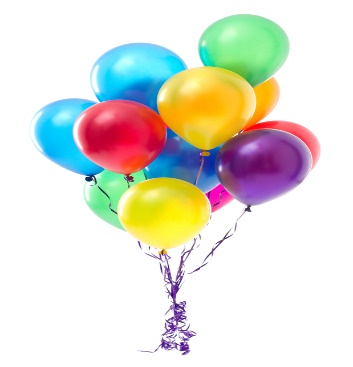 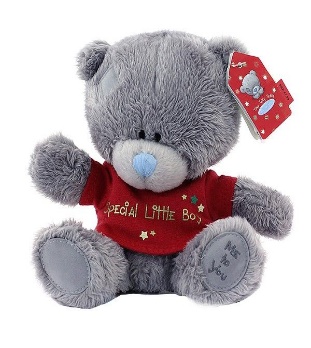 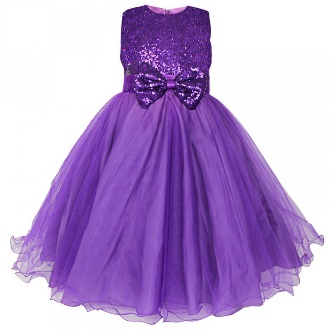 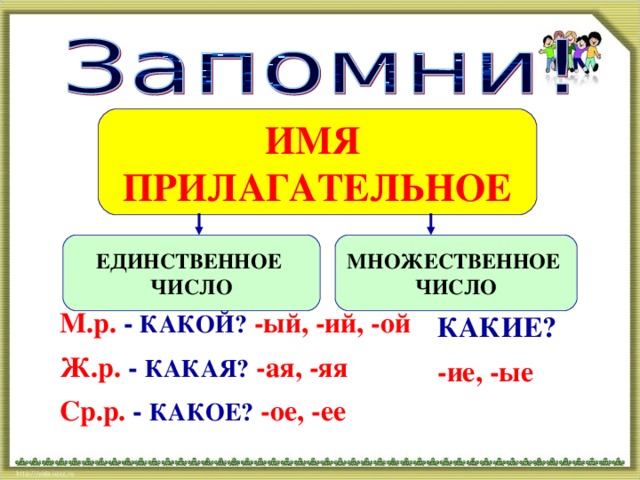 Запомните!
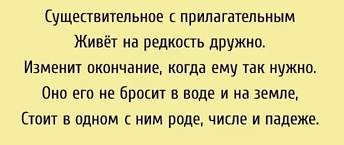 Прилагательное + существительное
Слон (мужской род ед. ч)
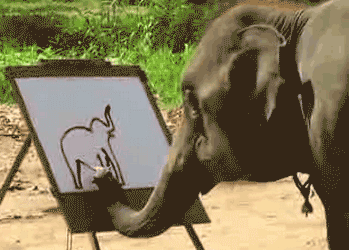 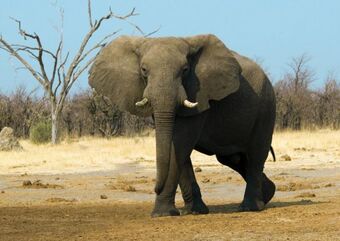 какой?
Слон большой, серый, африканский.
Прилагательное + существительное
Комната (женский род ед. ч)
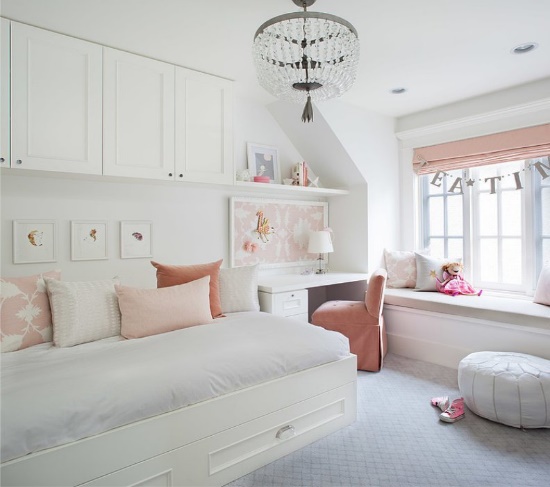 какая?
Комната большая, светлая, уютная.
Прилагательное + существительное
Море (средний род ед. ч)
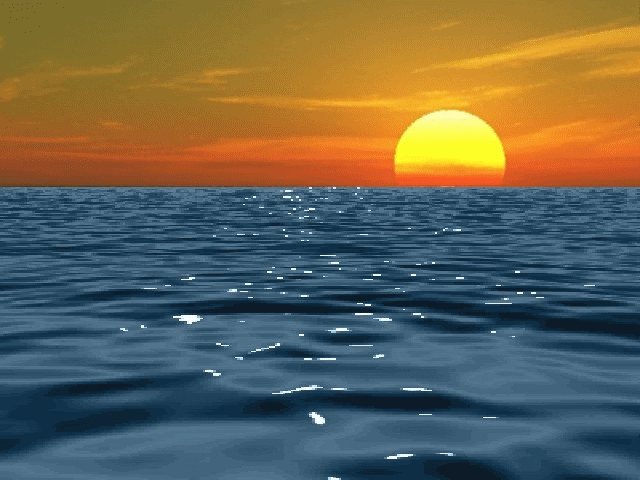 какое?
Море большое, синее, глубокое.
Прилагательное + существительное
Ягоды  (множественное число)
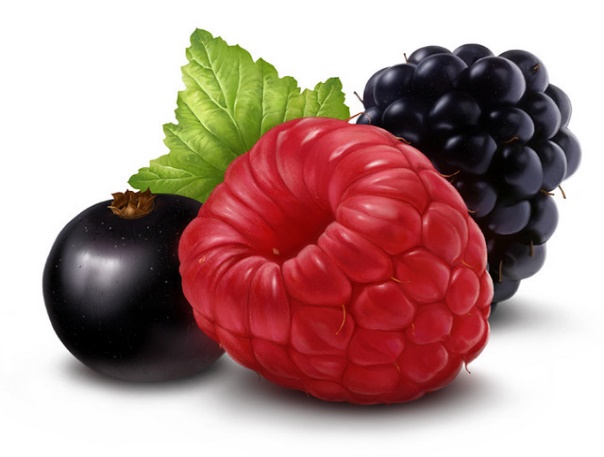 какие?
Ягоды вкусные, крупные, разноцветные.
Определяю я предметы и украшаю вашу речь
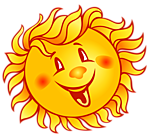 солнце
апельсин
сковородка
цыплёнок 
рисунок
Большое
Круглое
Горячее
Жёлтое
Яркое
Упражнение 1
Заполните таблицу примерами. 
Составьте устно предложения по таблице.
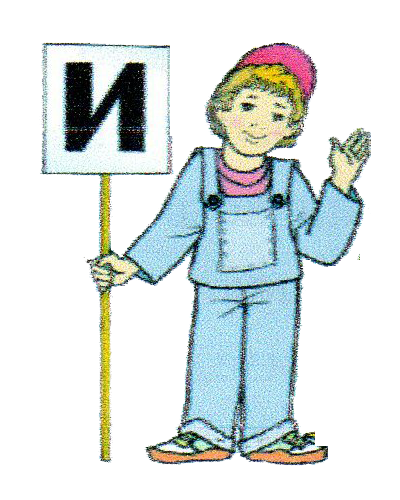 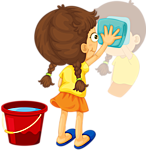 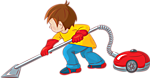 Родительный падеж
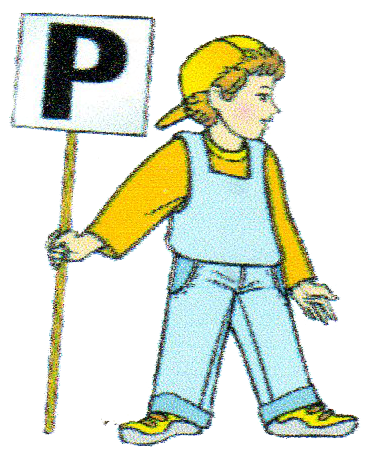 Дательный падеж
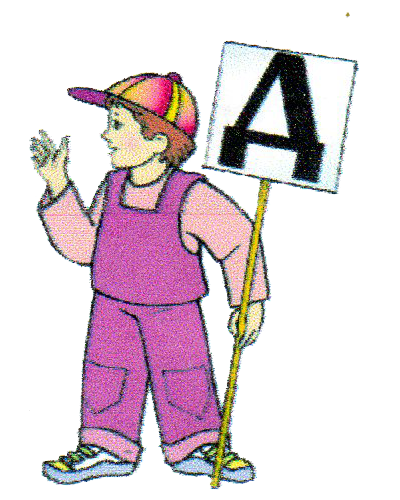 Винительный падеж
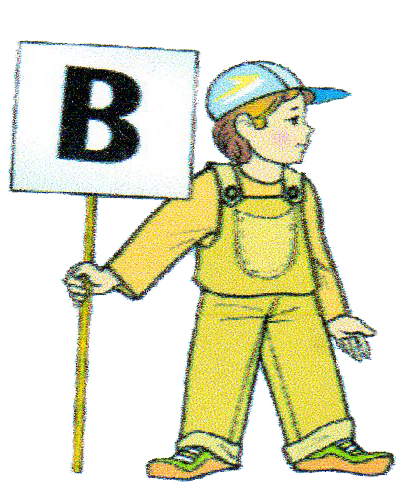 Творительный падеж
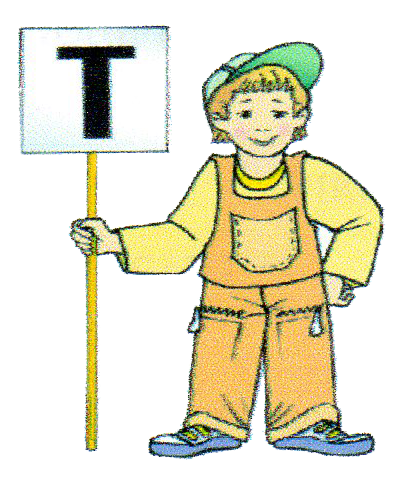 Предложный падеж
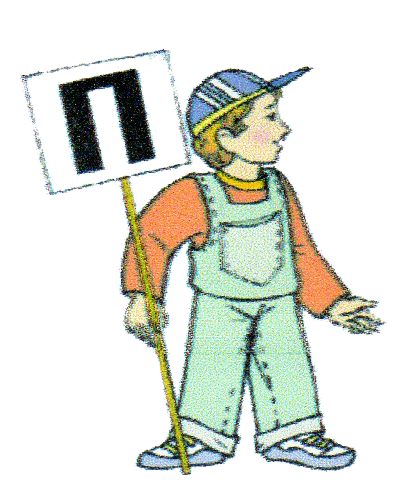 Измените окончания прилагательных
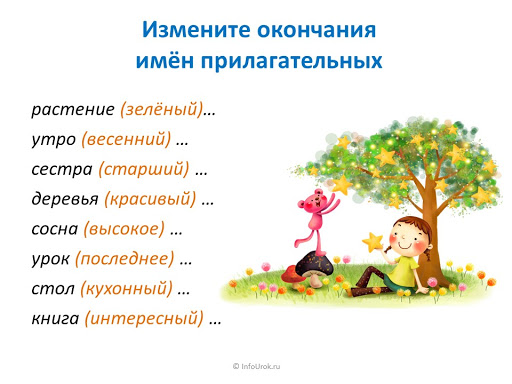 Проверим!
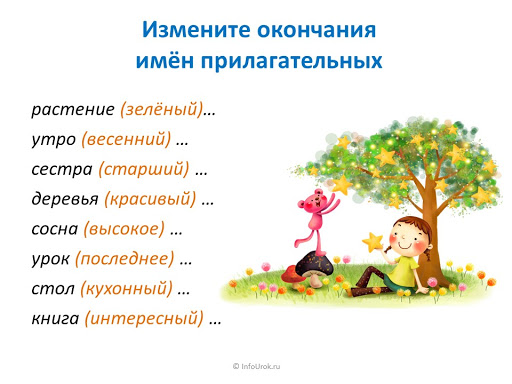 Растение зелёное
Утро весеннее
Сестра старшая
Деревья красивые
Сосна высокая
Урок последний
Стол кухонный
Упражнение 3
Угадайте предмет по описанию.
Для справок: 
роза 
небо
 сахар 
яблоко 
вечер
свитер
шоколад
ручка
1.Белый, сладкий, вкусный … 
2. Круглое, румяное, сладкое, сочное … 
3. Прекрасная, душистая, нежная, красная … 
4. Вкусный, молочный, коричневый … 
5. Высокое, синее, звёздное … 
6.Тёплый, шерстяной, вязаный, пушистый … 
7. Красная, пластмассовая, ученическая …
8. Веселый, тёплый, летний…
Проверим!
1.Белый, сладкий, вкусный сахар. 
2. Круглое, румяное, сладкое, сочное яблоко. 
3. Прекрасная, душистая, нежная, красная роза. 
4. Вкусный, молочный, коричневый шоколад. 
5. Высокое, синее, звёздное небо. 
6.Тёплый, шерстяной, вязаный, пушистый свитер. 
7. Красная, пластмассовая, ученическая ручка.
8. Веселый, тёплый, летний вечер.
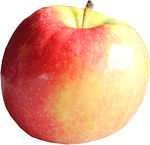 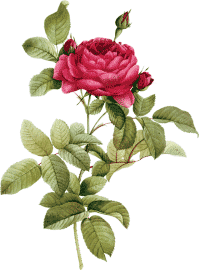 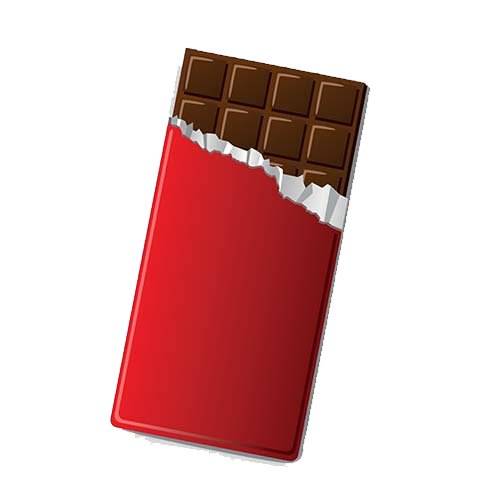 Упражнение 4
Распределите прилагательные по группам.
Летний, зелёный, большой, железный, круглый, зимний, вечерний, овальный, жёлтый, чёрный, шерстяной, абрикосовый, маленький,
томатный, поздний, розовый, осенний, яблочный, румяный, средний.
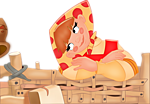 Проверим!
Окончания имён прилагательных во мн. ч.
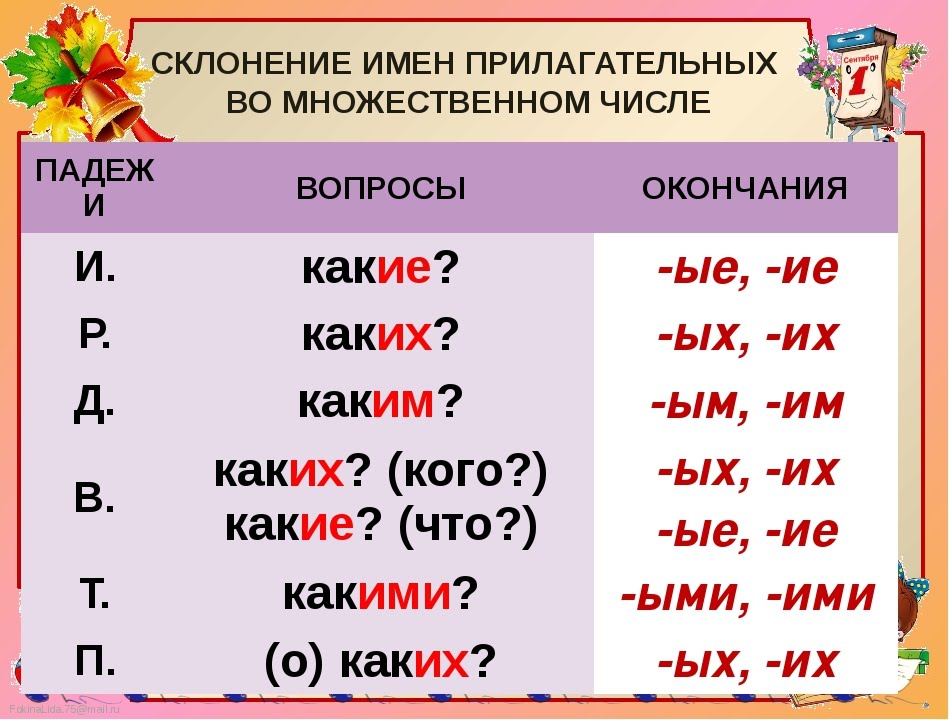 Упражнение 5
Какая одежда есть на рисунке? 
Опишите эти предметы.
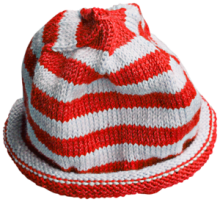 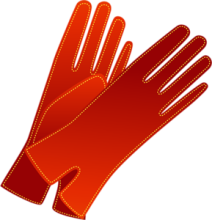 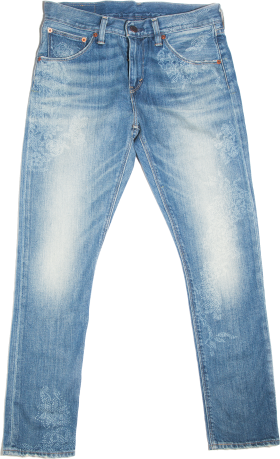 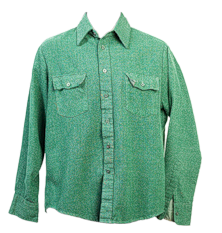 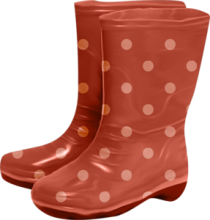 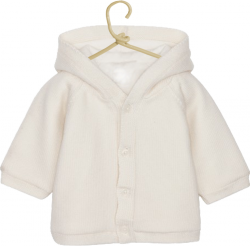 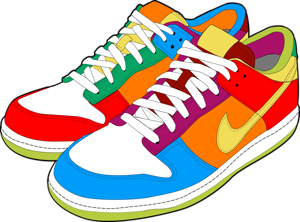 Образец: Красивая шёлковая юбка, …
Проверим!
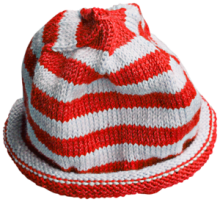 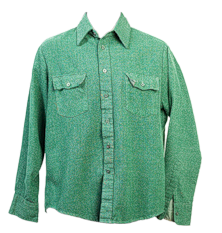 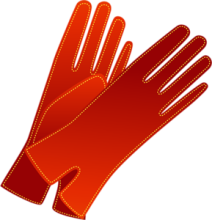 новые синие джинсы
 модная зелёная рубашка
 полосатая вязаная шапка
 тёплое белое пальто
 красивые резиновые сапоги
 коричневые кожаные  перчатки
 яркие спортивные туфли
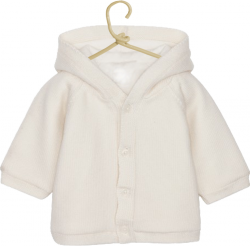 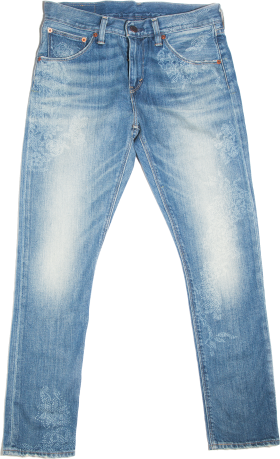 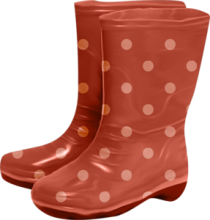 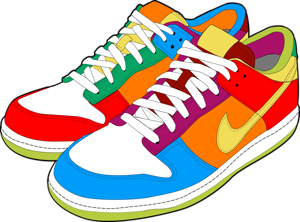 Задание для самостоятельного выполнения
Выполнить упражнения 7, 8
 на странице 151
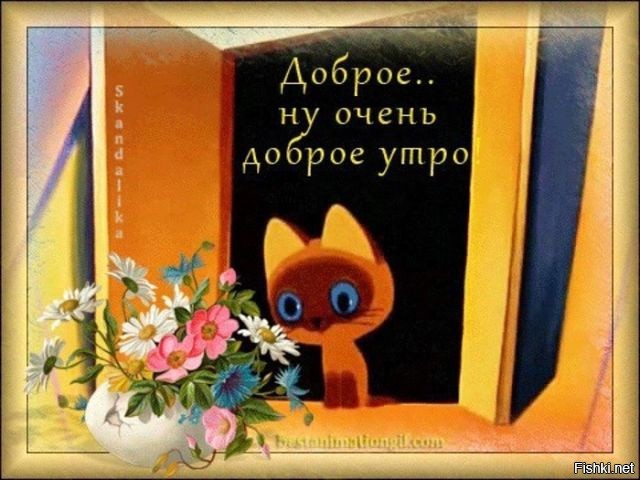